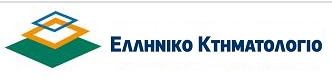 ΚΤΗΜΑΤΟΛΟΓΙΟ ΟΡΘΟΦΩΤΟΓΡΑΦΙΕΣ
ΧΡΗΣΗ ΕΡΓΑΛΕΙΟΘΗΚΗΣ
ΜΕΡΟΣ Α
Τομέας Δομικών Έργων, 
Δομημένου Περιβάλλοντος & Αρχιτεκτονικού σχεδιασμού
Νάνου Ε. Όλγα
Εκπ/κος Τεχνολόγος Πολιτικός Μηχ/κός
Msc Τεχνολογίες Διαχείρισης Υδάτων, 
ΗΜΕ και Περιβαλλοντικής Μηχανικής
Σε ένα browser ή μηχανή αναζήτησης (π.χ. Google chrome) πληκτρολογούμε gis ktimanet, και ανοίγουμε
 την σελίδα https://gis.ktimanet.gr/wms/ktbasemap/default.aspx
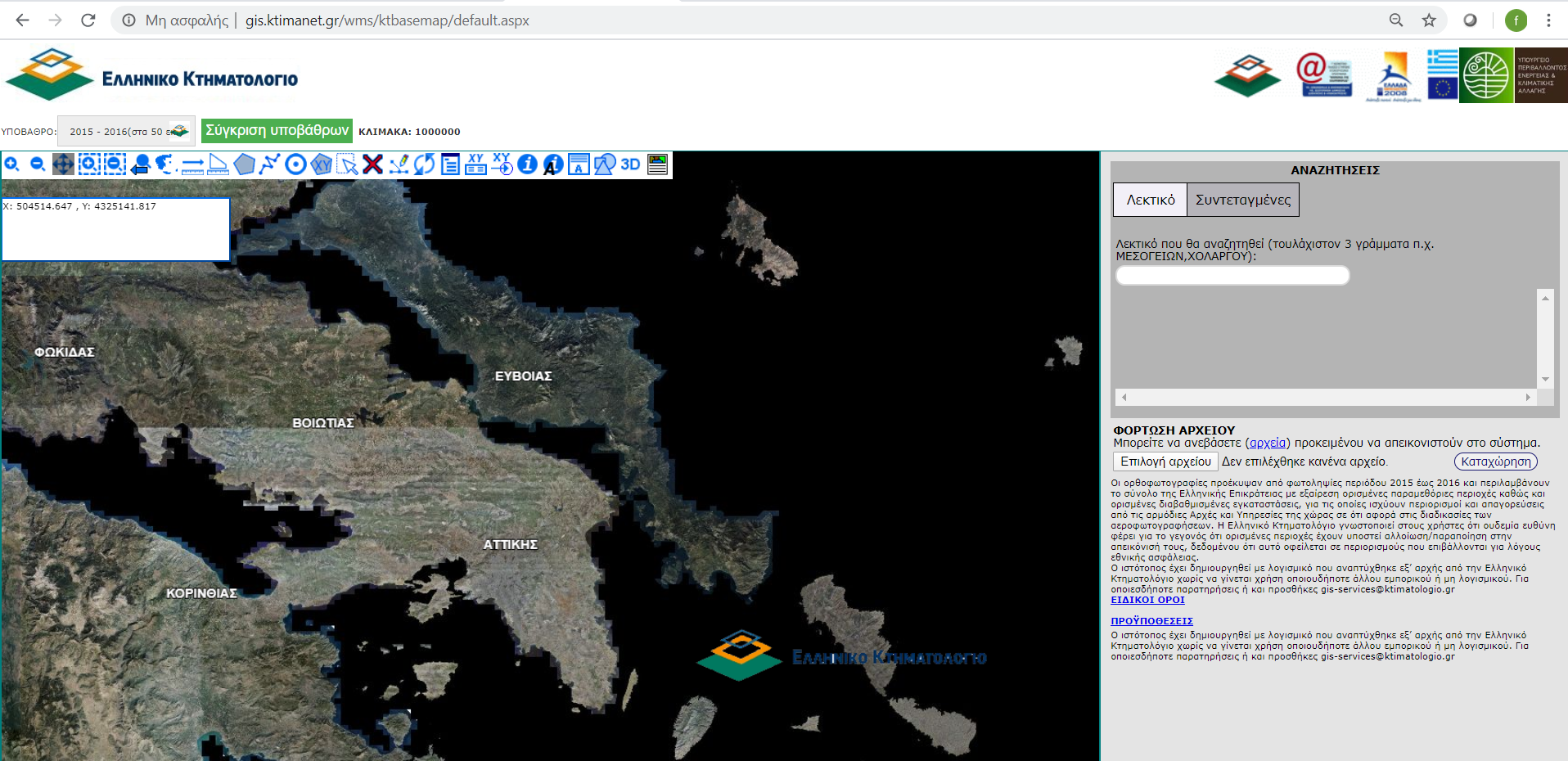 Νάνου Ε. Όλγα  Εκπ/κος Τεχνολόγος Πολιτικός Μηχ/κός, Msc Τεχνολογίες Διαχείρισης Υδάτων, ΗΜΕ και Περιβαλλοντικής Μηχανικής
Επίσης,
Αν ανοίξουμε την αρχική σελίδα του Κτηματολογίου https://www.ktimatologio.gr/
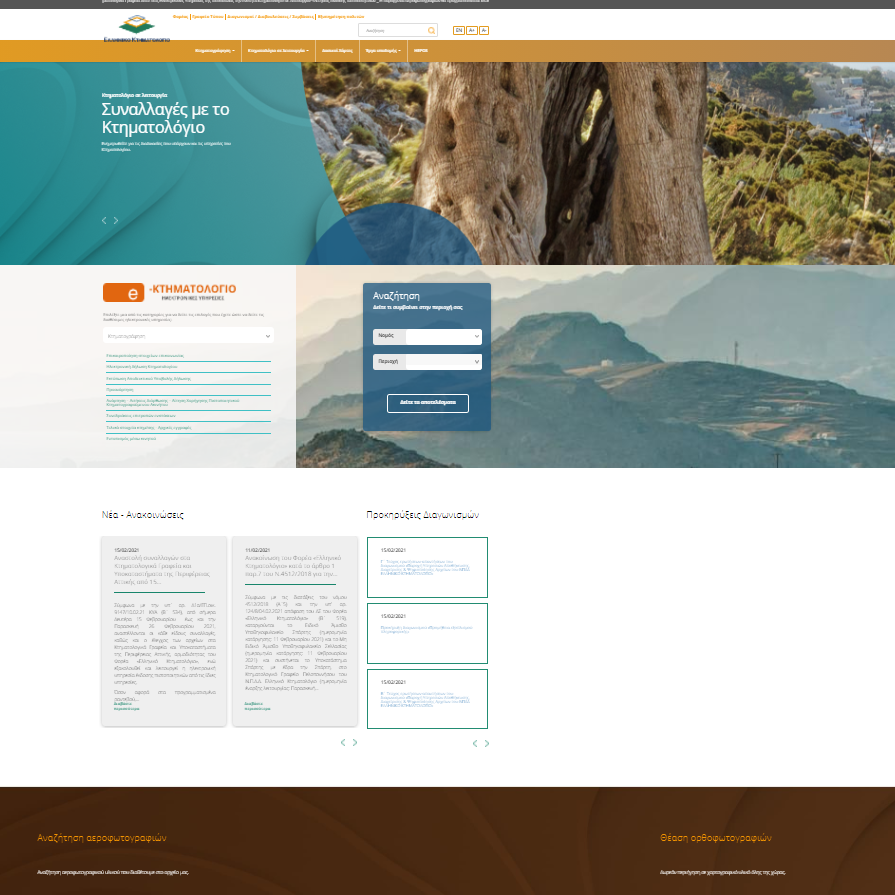 Θα πατήσουμε  είσοδο στην «Θέαση ορθοφωτογραφιών»
Νάνου Ε. Όλγα  Εκπ/κος Τεχνολόγος Πολιτικός Μηχ/κός, Msc Τεχνολογίες Διαχείρισης Υδάτων, ΗΜΕ και Περιβαλλοντικής Μηχανικής
Επιλέγουμε τον 1ο σύνδεσμο
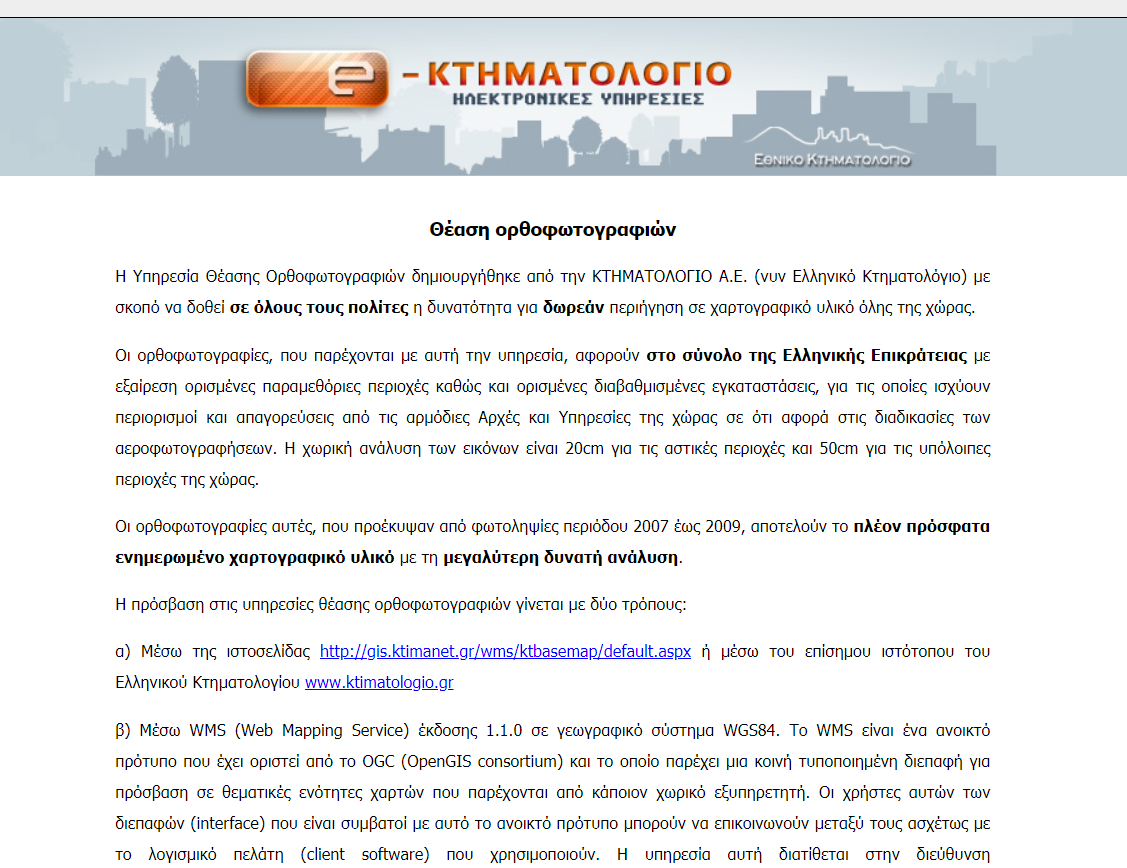 Νάνου Ε. Όλγα  Εκπ/κος Τεχνολόγος Πολιτικός Μηχ/κός, Msc Τεχνολογίες Διαχείρισης Υδάτων, ΗΜΕ και Περιβαλλοντικής Μηχανικής
Στις αναζητήσεις υπάρχουν δύο τρόποι 
εντοπισμού της περιοχής ενδιαφέροντος
με «Λεκτικό» και «Συντεταγμένες»
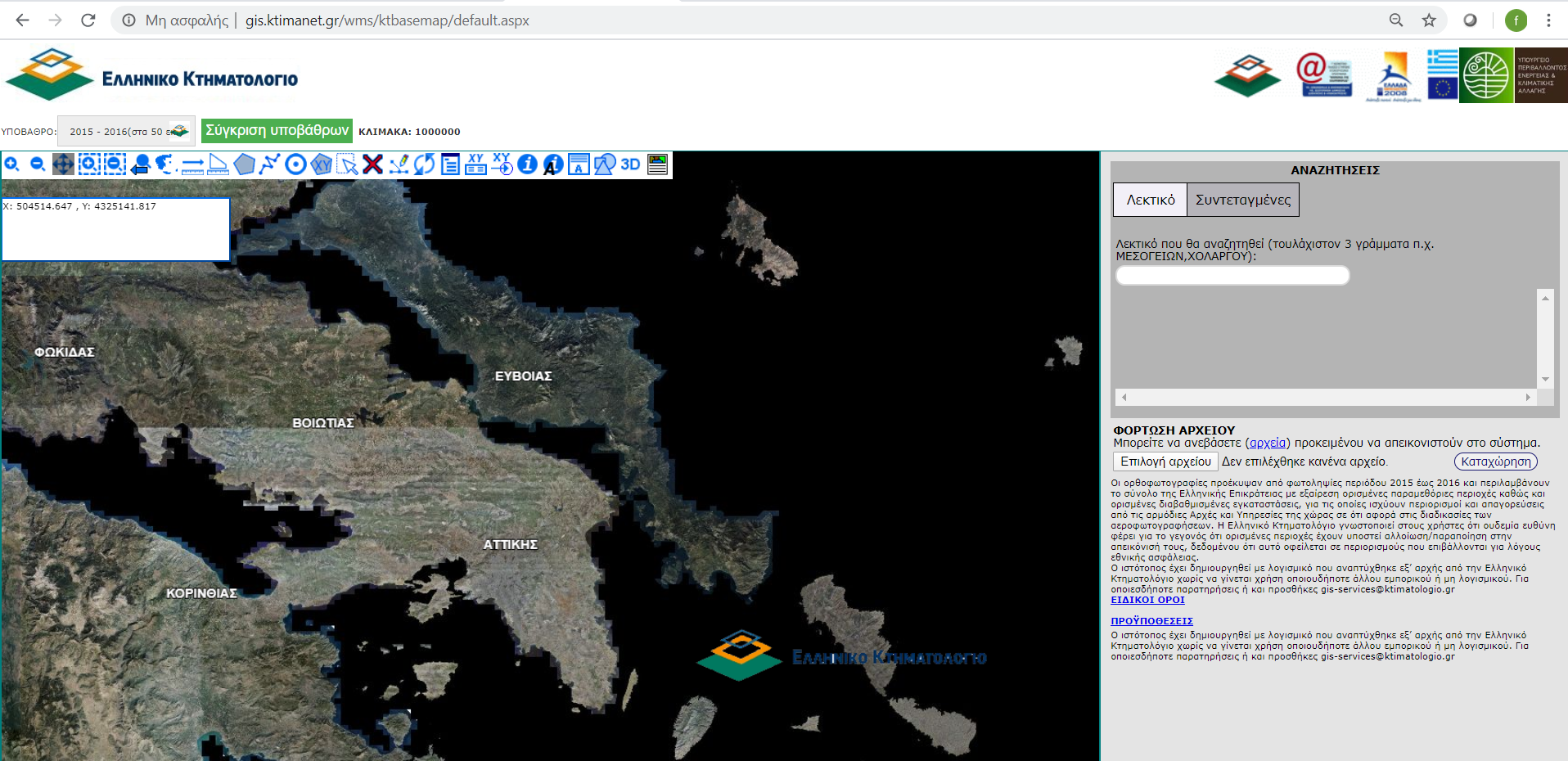 Νάνου Ε. Όλγα  Εκπ/κος Τεχνολόγος Πολιτικός Μηχ/κός, Msc Τεχνολογίες Διαχείρισης Υδάτων, ΗΜΕ και Περιβαλλοντικής Μηχανικής
Στο προεπιλεγμένο πεδίο «Λεκτικό» πληκτρολογώ με ελληνικούς χαρακτήρες την περιοχή ενδιαφέροντος
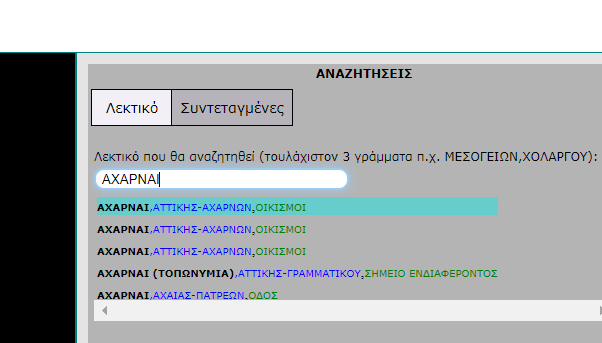 Νάνου Ε. Όλγα  Εκπ/κος Τεχνολόγος Πολιτικός Μηχ/κός, Msc Τεχνολογίες Διαχείρισης Υδάτων, ΗΜΕ και Περιβαλλοντικής Μηχανικής
Η αναζήτηση έχει ως αποτέλεσμα να προκύψει κόκκινος σταυρός στην περιοχή μας όπου θα μετακινηθούμε χρησιμοποιώντας το βασικό μενού η βασική εργαλειοθήκη
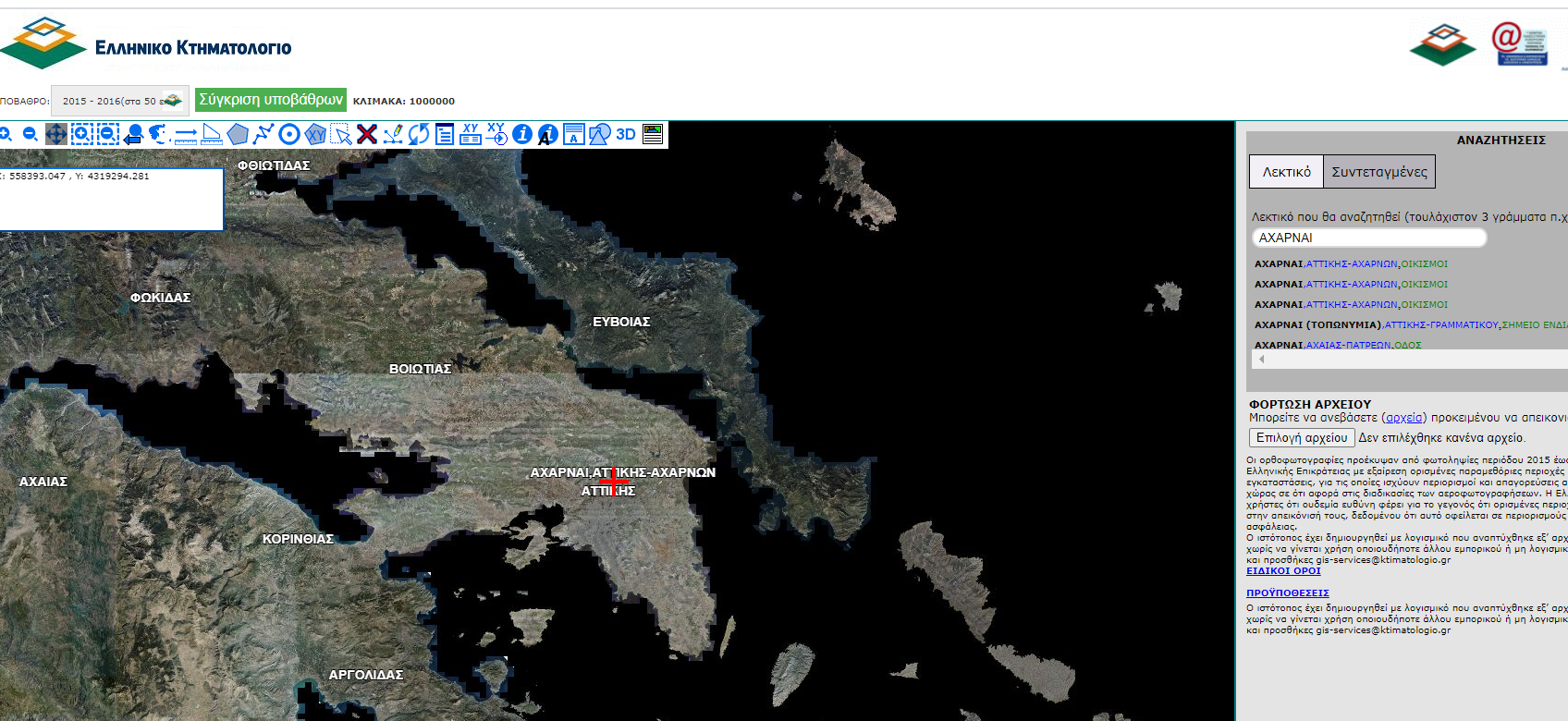 Νάνου Ε. Όλγα  Εκπ/κος Τεχνολόγος Πολιτικός Μηχ/κός, Msc Τεχνολογίες Διαχείρισης Υδάτων, ΗΜΕ και Περιβαλλοντικής Μηχανικής
Από την βασική γραμμή εντολών
με   + και – 
η θέαση θα είναι
 πιο  κοντά ή πιο μακριά στην εικόνα
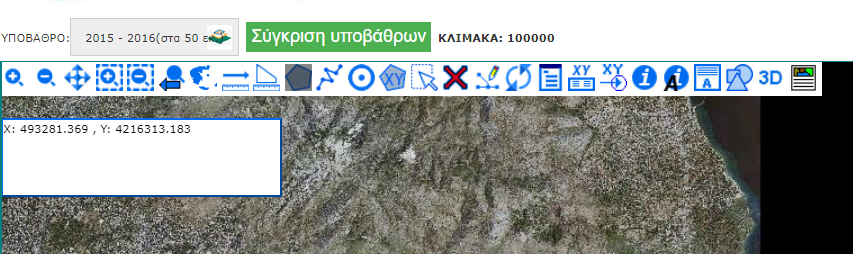 Νάνου Ε. Όλγα  Εκπ/κος Τεχνολόγος Πολιτικός Μηχ/κός, Msc Τεχνολογίες Διαχείρισης Υδάτων, ΗΜΕ και Περιβαλλοντικής Μηχανικής
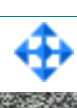 Μετακίνηση της εικόνας
(όπως το pan ή χεράκι στα σχεδιαστικά προγράμματα)
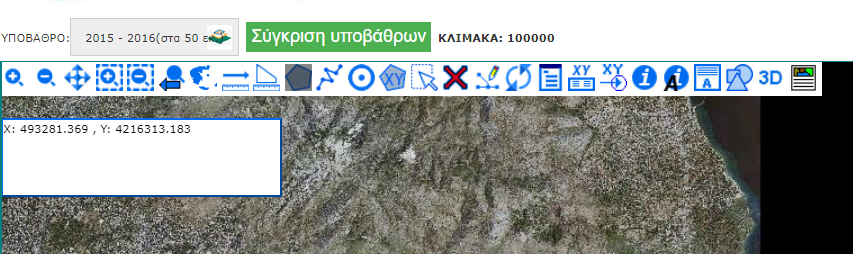 Νάνου Ε. Όλγα  Εκπ/κος Τεχνολόγος Πολιτικός Μηχ/κός, Msc Τεχνολογίες Διαχείρισης Υδάτων, ΗΜΕ και Περιβαλλοντικής Μηχανικής
Ανοίγουμε παράθυρο μεγέθυνσης ή σμίκρυνσης
Προηγούμενη εικόνα
Νάνου Ε. Όλγα  Εκπ/κος Τεχνολόγος Πολιτικός Μηχ/κός, Msc Τεχνολογίες Διαχείρισης Υδάτων, ΗΜΕ και Περιβαλλοντικής Μηχανικής
Μεγέθυνση στο σύνολο της χώρας
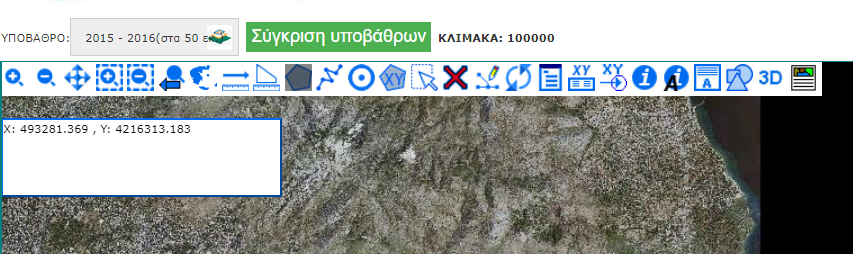 Νάνου Ε. Όλγα  Εκπ/κος Τεχνολόγος Πολιτικός Μηχ/κός, Msc Τεχνολογίες Διαχείρισης Υδάτων, ΗΜΕ και Περιβαλλοντικής Μηχανικής
Μέτρηση απόστασης (με ορισμό γραμμής γραφικά)
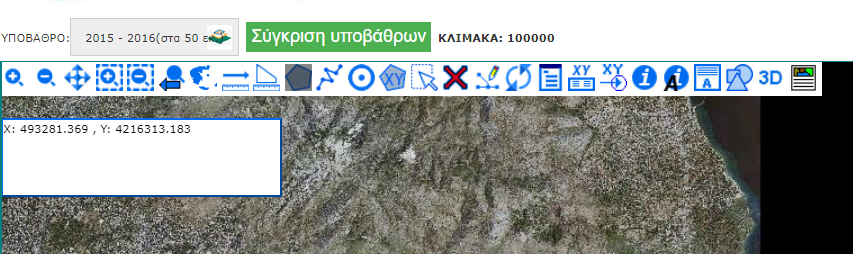 Νάνου Ε. Όλγα  Εκπ/κος Τεχνολόγος Πολιτικός Μηχ/κός, Msc Τεχνολογίες Διαχείρισης Υδάτων, ΗΜΕ και Περιβαλλοντικής Μηχανικής
Μέτρηση εμβαδού (με ορισμό πολυγώνου γραφικά)
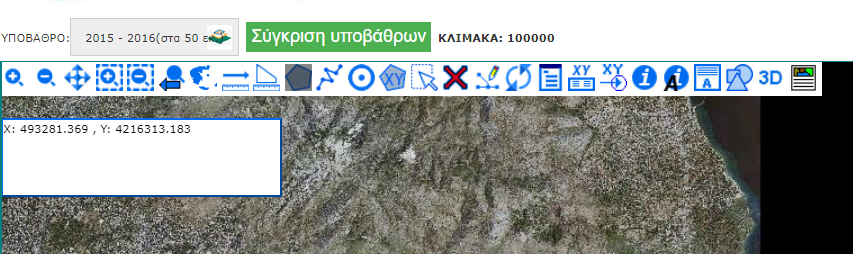 Νάνου Ε. Όλγα  Εκπ/κος Τεχνολόγος Πολιτικός Μηχ/κός, Msc Τεχνολογίες Διαχείρισης Υδάτων, ΗΜΕ και Περιβαλλοντικής Μηχανικής
Δημιουργία πολυγώνου (με ορισμό πολυγώνου γραφικά)
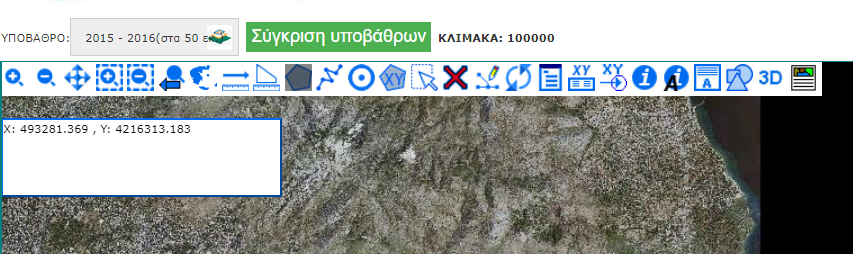 Νάνου Ε. Όλγα  Εκπ/κος Τεχνολόγος Πολιτικός Μηχ/κός, Msc Τεχνολογίες Διαχείρισης Υδάτων, ΗΜΕ και Περιβαλλοντικής Μηχανικής
Δημιουργία γραμμής (με ορισμό γραμμής γραφικά)
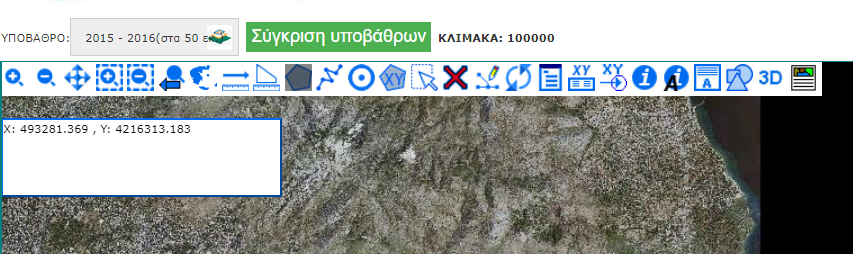 Νάνου Ε. Όλγα  Εκπ/κος Τεχνολόγος Πολιτικός Μηχ/κός, Msc Τεχνολογίες Διαχείρισης Υδάτων, ΗΜΕ και Περιβαλλοντικής Μηχανικής
Δημιουργία σημείου (με ορισμό σημείου γραφικά)
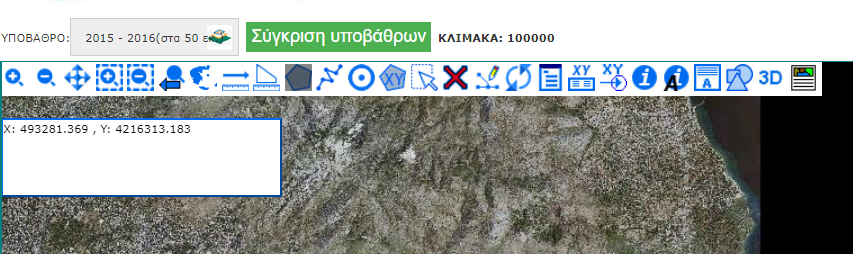 Με τις τρεις τελευταίες εντολές ΨΗΦΙΟΠΟΙΟΥΜΕ γεωμετρικές οντότητες
(πολύγωνο, γραμμή, σημείο)
Νάνου Ε. Όλγα  Εκπ/κος Τεχνολόγος Πολιτικός Μηχ/κός, Msc Τεχνολογίες Διαχείρισης Υδάτων, ΗΜΕ και Περιβαλλοντικής Μηχανικής
Επιλογή σχήματος (με κλικ στον χάρτη)
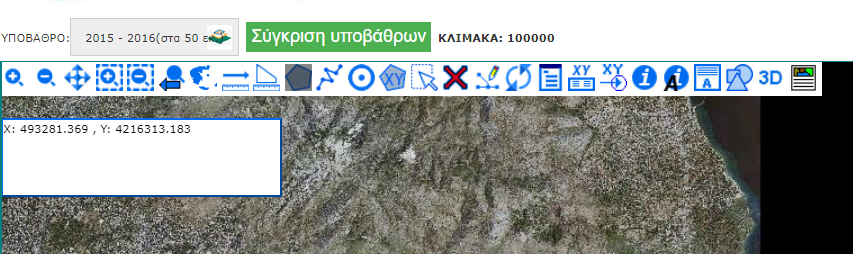 Νάνου Ε. Όλγα  Εκπ/κος Τεχνολόγος Πολιτικός Μηχ/κός, Msc Τεχνολογίες Διαχείρισης Υδάτων, ΗΜΕ και Περιβαλλοντικής Μηχανικής
Διαγραφή επιλεγμένου σχήματος
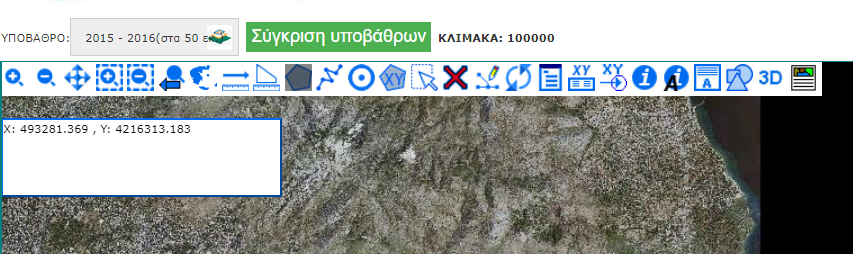 Νάνου Ε. Όλγα  Εκπ/κος Τεχνολόγος Πολιτικός Μηχ/κός, Msc Τεχνολογίες Διαχείρισης Υδάτων, ΗΜΕ και Περιβαλλοντικής Μηχανικής
Με αυτό το εικονίδιο «Εκτύπωση αποσπάσματος» μπορούμε να τυπώσουμε ή αλλάζοντας την ρύθμιση να αποθηκεύσουμε το απόσπασμα ως αρχείο pdf  
το οποίο θα περιέχει απόσπασμα χάρτη και πίνακα συντεταγμένων 
από το τελευταίο ενεργό ψηφιοποιημένο σχήμα
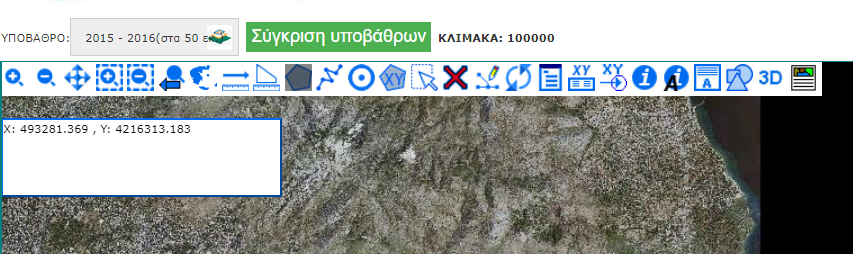 Νάνου Ε. Όλγα  Εκπ/κος Τεχνολόγος Πολιτικός Μηχ/κός, Msc Τεχνολογίες Διαχείρισης Υδάτων, ΗΜΕ και Περιβαλλοντικής Μηχανικής